Direito à saúde
Pedro Feilke - Instagram @pedrofeilke
INTRODUÇÃO
Saúde é um direito de segunda dimensão
 Saúde é um direito social previsto no art. 6º da Constituição
 Escolhas trágicas: Celso de Mello – “nada mais exprimem senão o estado de tensão dialética entre a necessidade estatal de tornar concretas e reais as ações e prestações de saúde em favor das pessoas, de um lado, e as dificuldades governamentais de viabilizar a alocação de recursos financeiros, sempre tão dramaticamente escassos, de outro” (voto — SL 47-AgR/PE, j. 17.03.2010).
INTRODUÇÃO
Análise econômica do direito
 METODOLOGIA FUZZY: fuzzy significa em inglês ‘coisas vagas’, ‘indistintas’, indeterminadas. Ao nosso ver, paira sobre a dogmática e sobre a teoria jurídica dos direitos econômicos, sociais e culturais a carga metodológica da ‘vagueza’, ‘indeterminação’ e ‘impressionismo’ que a teoria da ciência vem apelidando, em termos caricaturais, sob a designação de ‘fuzzysmo’ ou ‘metodologia fuzzy’. 
 CAMALEÕES NORMATIVOS: instabilidade e imprecisão normativa de um sistema jurídico aberto — como o dos direitos sociais.
Judicialização x ativismo
O ativismo judicial é uma atitude, ou melhor, uma escolha de um modo específico e proativo que o Poder Judiciário possui de interpretar a Constituição, muitas vezes, expandindo seu sentido e seu alcance.
Na Judicialização, o Poder Judiciário é devidamente provocado a se manifestar e o faz nos limites dos pedidos formulados. O tribunal não tem a alternativa de conhecer ou não das ações, de se pronunciar ou não sobre o seu mérito, uma vez preenchidos os requisitos de cabimento. A judicialização não decorreu de uma opção ideológica ou filosófica do Judiciário, pois esse decide em cumprimento, de modo estrito, ao ordenamento jurídico vigente.
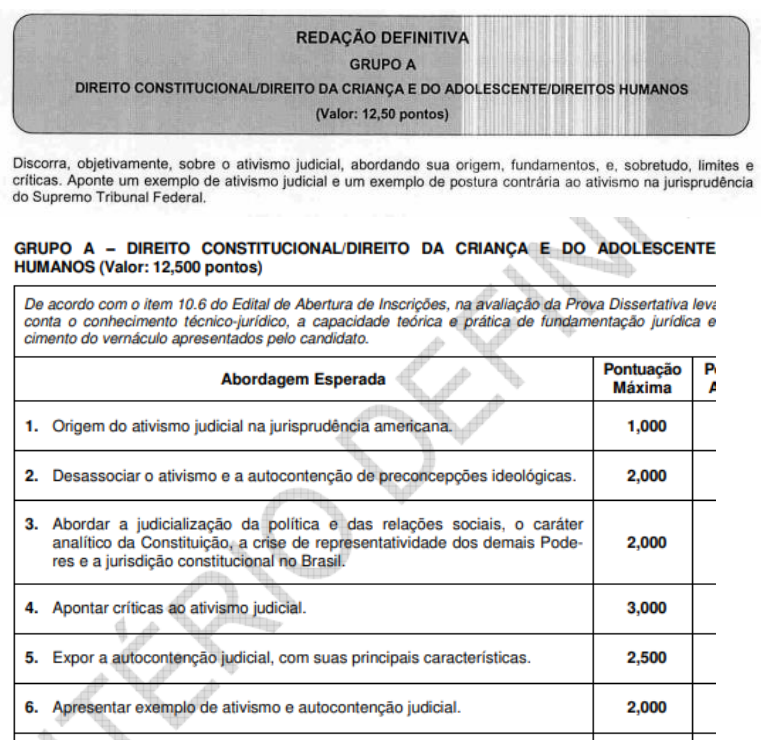 Separação de poderes
STJ: “Seria distorção pensar que o princípio da separação dos poderes, originalmente concebido com o escopo de garantia dos direitos fundamentais, pudesse ser utilizado justamente como óbice à realização dos direitos sociais, igualmente relevantes.” (STJ. 2ª Turma. REsp 1.488.639/SE, Rel. Min. Herman Benjamin, DJe 16/12/2014).
STF: (...) É firme o entendimento deste Tribunal de que o Poder Judiciário pode, sem que fique configurada violação ao princípio da separação dos Poderes, determinar a implementação de políticas públicas nas questões relativas ao direito constitucional à saúde. (...) STF. 1ª Turma. ARE 947.823 AgR, Rel. Min. Edson Fachin, julgado em 28/6/2016.
Reserva do possível
Teoria originária da Alemanha, em uma decisão do Tribunal Constitucional Federal da Alemanha de 1972.
É inerente ao cidadão o direito de exigir do Estado a prestação dos direitos sociais – direitos de segunda dimensão. Entretanto, dentro de uma perspectiva de razoabilidade, em outras palavras: o cidadão pode exigir do Estado a prestação de suas políticas públicas de prestação social, respeitando-se os limites da razoabilidade.
Alguns estudantes que não foram aceitos na Universidade de Medicina de Hamburgo e de Munique em razão da política de limitação de vagas imposta pelo Estado da Alemanha nos cursos superiores, aforaram demanda judicial questionando perante o Tribunal Constitucional Federal Alemão a ofensa à norma que dizia: “todos os alemães têm o direito de livremente escolher profissão, local de trabalho e de formação profissional.
Reserva do possível
A Corte Constitucional Alemã entendeu ser possível a restrição numérica ao acesso aos cursos superiores, pois a garantia da prestação da política pública em questão estaria limitada ao que aquele tribunal denominou de “Reserva do Possível”. Expressão utilizada para sustentar a impossibilidade da concessão de forma irrestrita da pretensão dos cidadãos.
No Brasil, importou-se a teoria apenas sob o aspecto financeiro, sem considerar a razoabilidade da demanda.
Reserva do Possível
A tese da reserva do possível (Der Vorbehalt des Möglichen) assenta-se na ideia romana de que a obrigação impossível não pode ser exigida (impossibilium nulla obligatio est). Por tal motivo, não se considera a insuficiência de recursos orçamentários como mera falácia. Essa escassez, muitas vezes, é resultado de escolha, de decisão: quando não há recursos suficientes, a decisão do administrador de investir em determinada área implica escassez de outra que não foi contemplada.
Por esse motivo, em um primeiro momento, a reserva do possível não pode ser oposta à efetivação dos direitos fundamentais, já que não cabe ao administrador público preteri-la, visto que não é opção do governante, não é resultado de juízo discricionário, nem pode ser encarada como tema que depende unicamente da vontade política. Nem mesmo a vontade da maioria pode tratar tais direitos como secundários. Isso porque a democracia é, além dessa vontade, a realização dos direitos fundamentais. Portanto, aqueles direitos que estão intimamente ligados à dignidade humana não podem ser limitados em razão da escassez, quando ela é fruto das escolhas do administrador.
Reserva do Possível x Mínimo Existencial
Não é por outra razão que se afirma não ser a reserva do possível oponível à realização do mínimo existencial. Porém é preciso ressalvar a hipótese de que, mesmo com a alocação dos recursos no atendimento do mínimo existencial, persista a carência orçamentária para atender a todas as demandas. Nesse caso, a escassez não seria fruto da escolha de atividades não prioritárias, mas sim da real insuficiência orçamentária. Em situações limítrofes como essa, não há como o Poder Judiciário imiscuir-se nos planos governamentais, pois eles, dentro do que é possível, estão de acordo com a CF/1988, não havendo omissão injustificável. Todavia, a real insuficiência de recursos deve ser demonstrada pelo Poder Público, não sendo admitido que a tese seja utilizada como uma desculpa genérica para a omissão estatal no campo da efetivação dos direitos fundamentais.
O mínimo existencial pode ser definido como o conjunto mínimo de bens e utilidades indispensáveis a uma vida humana digna.  A finalidade de se aplicar a teoria do mínimo existencial é impedir a falta de efetividade dos direitos que compõem o mínimo existencial. A importância do mínimo existencial no direito brasileiro, assim, está ligada à questão da efetividade dos direitos sociais.
A reserva do possível não pode ser oposta ao mínimo existencial.
SAÚDE NA CONSTITUIÇÃO FEDERAL
Art. 196. A saúde é direito de todos e dever do estado, garantido mediante políticas sociais e econômicas que visem à redução do risco de doença e de outros agravos e ao acesso universal e igualitário às ações e serviços para sua promoção, proteção e recuperação.Art. 197. São de relevância pública as ações e serviços de saúde, cabendo ao poder público dispor, nos termos da lei, sobre sua regulamentação, fiscalização e controle, devendo sua execução ser feita diretamente ou através de terceiros e, também, por pessoa física ou jurídica de direito privado.Art. 198. As ações e serviços públicos de saúde integram uma rede regionalizada e hierarquizada e constituem um sistema único, organizado de acordo com as seguintes diretrizes:     (vide ADPF 672)I - descentralização, com direção única em cada esfera de governo;II - atendimento integral, com prioridade para as atividades preventivas, sem prejuízo dos serviços assistenciais;III - participação da comunidade.
SAÚDE NA CONSTITUIÇÃO FEDERAL
§ 1º o sistema único de saúde será financiado, nos termos do art. 195, com recursos do orçamento da seguridade social, da união, dos estados, do distrito federal e dos municípios, além de outras fontes. 
§ 2º A união, os estados, o distrito federal e os municípios aplicarão, anualmente, em ações e serviços públicos de saúde recursos mínimos derivados da aplicação de percentuais calculados sobre:
I - no caso da união, a receita corrente líquida do respectivo exercício financeiro, não podendo ser inferior a 15% (quinze por cento);
II – no caso dos estados e do distrito federal, o produto da arrecadação dos impostos a que se refere o art. 155 e dos recursos de que tratam os arts. 157 e 159, inciso I, alínea a, e inciso II, deduzidas as parcelas que forem transferidas aos respectivos municípios;
III – no caso dos municípios e do distrito federal, o produto da arrecadação dos impostos a que se refere o art. 156 e dos recursos de que tratam os arts. 158 e 159, inciso I, alínea b e § 3º.
SAÚDE NA CONSTITUIÇÃO FEDERAL
§ 3º Lei complementar, que será reavaliada pelo menos a cada cinco anos, estabelecerá:        (Incluído pela Emenda Constitucional nº 29, de 2000)
I - os percentuais de que tratam os incisos II e III do § 2º;    	  (Redação dada pela Emenda Constitucional nº 86, de 2015)
II – os critérios de rateio dos recursos da União vinculados à saúde destinados aos Estados, ao Distrito Federal e aos Municípios, e dos Estados destinados a seus respectivos Municípios, objetivando a progressiva redução das disparidades regionais;         (Incluído pela Emenda Constitucional nº 29, de 2000)
III – as normas de fiscalização, avaliação e controle das despesas com saúde nas esferas federal, estadual, distrital e municipal;         (Incluído pela Emenda Constitucional nº 29, de 2000)
IV - (revogado).           (Redação dada pela Emenda Constitucional nº 86, de 2015)
§ 4º Os gestores locais do sistema único de saúde poderão admitir agentes comunitários de saúde e agentes de combate às endemias por meio de processo seletivo público, de acordo com a natureza e complexidade de suas atribuições e requisitos específicos para sua atuação.         (Incluído pela Emenda Constitucional nº 51, de 2006)
§ 5º Lei federal disporá sobre o regime jurídico, o piso salarial profissional nacional, as diretrizes para os Planos de Carreira e a regulamentação das atividades de agente comunitário de saúde e agente de combate às endemias, competindo à União, nos termos da lei, prestar assistência financeira complementar aos Estados, ao Distrito Federal e aos Municípios, para o cumprimento do referido piso salarial.         (Redação dada pela Emenda Constitucional nº 63, de 2010)         Regulamento
§ 6º Além das hipóteses previstas no § 1º do art. 41 e no § 4º do art. 169 da Constituição Federal, o servidor que exerça funções equivalentes às de agente comunitário de saúde ou de agente de combate às endemias poderá perder o cargo em caso de descumprimento dos requisitos específicos, fixados em lei, para o seu exercício.         (Incluído pela Emenda Constitucional nº 51, de 2006)
SAÚDE NA CONSTITUIÇÃO FEDERAL
Art. 199. A assistência à saúde é livre à iniciativa privada.
§ 1º As instituições privadas poderão participar de forma complementar do sistema único de saúde, segundo diretrizes deste, mediante contrato de direito público ou convênio, tendo preferência as entidades filantrópicas e as sem fins lucrativos.
§ 2º É vedada a destinação de recursos públicos para auxílios ou subvenções às instituições privadas com fins lucrativos.
§ 3º - É vedada a participação direta ou indireta de empresas ou capitais estrangeiros na assistência à saúde no País, salvo nos casos previstos em lei.
§ 4º A lei disporá sobre as condições e os requisitos que facilitem a remoção de órgãos, tecidos e substâncias humanas para fins de transplante, pesquisa e tratamento, bem como a coleta, processamento e transfusão de sangue e seus derivados, sendo vedado todo tipo de comercialização.
 Art. 200. Ao sistema único de saúde compete, além de outras atribuições, nos termos da lei:
I - controlar e fiscalizar procedimentos, produtos e substâncias de interesse para a saúde e participar da produção de medicamentos, equipamentos, imunobiológicos, hemoderivados e outros insumos;
II - executar as ações de vigilância sanitária e epidemiológica, bem como as de saúde do trabalhador;
III - ordenar a formação de recursos humanos na área de saúde;
IV - participar da formulação da política e da execução das ações de saneamento básico;
V - incrementar, em sua área de atuação, o desenvolvimento científico e tecnológico e a inovação;
VI - fiscalizar e inspecionar alimentos, compreendido o controle de seu teor nutricional, bem como bebidas e águas para consumo humano;
VII - participar do controle e fiscalização da produção, transporte, guarda e utilização de substâncias e produtos psicoativos, tóxicos e radioativos;
VIII - colaborar na proteção do meio ambiente, nele compreendido o do trabalho.
Lei 8.080/90
Art. 2º A saúde é um direito fundamental do ser humano, devendo o Estado prover as condições indispensáveis ao seu pleno exercício.
§ 1º O dever do Estado de garantir a saúde consiste na formulação e execução de políticas econômicas e sociais que visem à redução de riscos de doenças e de outros agravos e no estabelecimento de condições que assegurem acesso universal e igualitário às ações e aos serviços para a sua promoção, proteção e recuperação. (...)
Art. 4º O conjunto de ações e serviços de saúde, prestados por órgãos e instituições públicas federais, estaduais e municipais, da Administração direta e indireta e das fundações mantidas pelo Poder Público, constitui o Sistema Único de Saúde (SUS). (...)
Art. 6º Estão incluídas ainda no campo de atuação do Sistema Único de Saúde (SUS):
I - a execução de ações: (...)
d) de assistência terapêutica integral, inclusive farmacêutica;
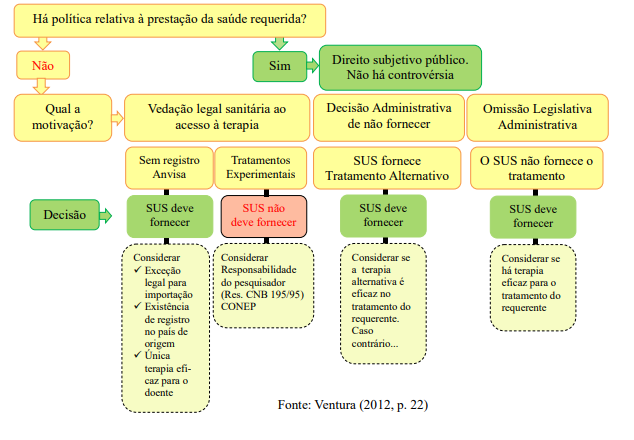 Medicamentos – lei 8.080
Art. 19-M. A assistência terapêutica integral a que se refere a alínea d do inciso I do art. 6º consiste em:
I - dispensação de medicamentos e produtos de interesse para a saúde, cuja prescrição esteja em conformidade com as diretrizes terapêuticas definidas em protocolo clínico para a doença ou o agravo à saúde a ser tratado ou, na falta do protocolo, em conformidade com o disposto no art. 19-P; (...)
Art. 19-P.  Na falta de protocolo clínico ou de diretriz terapêutica, a dispensação será realizada:
I - com base nas relações de medicamentos instituídas pelo gestor federal do SUS, observadas as competências estabelecidas nesta Lei, e a responsabilidade pelo fornecimento será pactuada na Comissão Intergestores Tripartite;
II - no âmbito de cada Estado e do Distrito Federal, de forma suplementar, com base nas relações de medicamentos instituídas pelos gestores estaduais do SUS, e a responsabilidade pelo fornecimento será pactuada na Comissão Intergestores Bipartite;
III - no âmbito de cada Município, de forma suplementar, com base nas relações de medicamentos instituídas pelos gestores municipais do SUS, e a responsabilidade pelo fornecimento será pactuada no Conselho Municipal de Saúde.
Medicamentos – lei 8.080
Art. 19-Q. A incorporação, a exclusão ou a alteração pelo SUS de novos medicamentos, produtos e procedimentos, bem como a constituição ou a alteração de protocolo clínico ou de diretriz terapêutica, são atribuições do Ministério da Saúde, assessorado pela Comissão Nacional de Incorporação de Tecnologias no SUS.
Medicamentos - stj
O laudo médico apresentado pela parte não vincula o julgador, isto é, cabe ao juiz avaliar o laudo e verificar se as informações constantes nele são suficientes para a formação de seu convencimento quanto à imprescindibilidade do medicamento. STJ. 1ª Seção. EDcl no REsp 1.657.156-RJ, Rel. Min. Benedito Gonçalves, julgado em 12/09/2018 (recurso repetitivo) (Info 633).
“(...) Ressalte-se, ainda, que não há no ordenamento, jurídico brasileiro qualquer exigência que condicione o fornecimento de medicamento à prescrição exclusivamente por médico da rede pública. (...)” (STJ. AgInt no REsp 1.309.793/RJ, Rel. Min. Napoleão Nunes Maia Filho, DJe de 07/04/2017).
Medicamentos – TEMA 106 DO STJ
A concessão dos medicamentos não incorporados em atos normativos do SUS exige a presença cumulativa dos seguintes requisitos:
a) Comprovação, por meio de laudo médico fundamentado e circunstanciado expedido por médico que assiste o paciente, da imprescindibilidade ou necessidade do medicamento, assim como da ineficácia, para o tratamento da moléstia, dos fármacos fornecidos pelo SUS;
b) incapacidade financeira de arcar com o custo do medicamento prescrito;
c) existência de registro do medicamento na ANVISA, observados os usos autorizados pela agência.
Medicamentos – TEMA 106 DO STJ
Em, 25/04/2018, o STJ, ao julgar o REsp 1.657.156-RJ (Info 625), afirmou que o poder público é obrigado a conceder medicamentos mesmo que não estejam incorporados em atos normativos do SUS, desde que cumpridos três requisitos.
Em 12/09/2018, o STJ decidiu retificar o terceiro requisito da tese anteriormente fixada:
A concessão dos medicamentos não incorporados em atos normativos do SUS exige a presença cumulativa dos seguintes requisitos: (...)




O que o STJ quis dizer com essa mudança:
• Em regra, não é possível que o paciente exija do poder público o fornecimento de medicamento para uso off-label;
• Excepcionalmente, será possível que o paciente exija este medicamento caso esse determinado uso fora da bula (off-label) tenha sido autorizado pela ANVISA.
Em outras palavras, o requisito do registro na ANVISA afasta a possibilidade de fornecimento de medicamento para uso off-label, salvo se autorizado pela ANVISA.
Medicamentos – TEMA 106 DO STJ
Além disso, o STJ decidiu alterar a data de início da produção dos efeitos desta decisão:
Modula-se os efeitos do presente repetitivo de forma que os requisitos acima elencados sejam exigidos somente quanto aos processos distribuídos a partir da data da publicação do acórdão, ou seja, 4/5/2018.
Explicando melhor:
a) Os três requisitos cumulativos estabelecidos no acórdão (REsp 1.657.156-RJ) são aplicáveis a todos os processos distribuídos na primeira instância a partir de 4/5/2018;
b) Quanto aos processos pendentes, com distribuição anterior a 4/5/2018, é exigível apenas um requisito que se encontrava sedimentado na jurisprudência do STJ: a demonstração da imprescindibilidade do medicamento.
STJ. 1ª Seção. EDcl no REsp 1657156-RJ, Rel. Min. Benedito Gonçalves, julgado em 12/09/2018 (recurso repetitivo) (Info 633).
RESPONSABILIDADE PELO FORNECIMENTO DE TRATAMENTO DE SAÚDE
Responsabilidade pelo fornecimento do medicamento ou pela realização do tratamento de saúde – TEMA 793 STF
O tratamento médico adequado aos necessitados se insere no rol dos deveres do Estado, porquanto responsabilidade solidária dos entes federados.
O polo passivo pode ser composto por qualquer um deles, isoladamente, ou conjuntamente.
A fim de otimizar a compensação entre os entes federados, compete à autoridade judicial, diante dos critérios constitucionais de descentralização e hierarquização, direcionar, caso a caso, o cumprimento conforme as regras de repartição de competências e determinar o ressarcimento a quem suportou o ônus financeiro.
As ações que demandem fornecimento de medicamentos sem registro na ANVISA deverão necessariamente ser propostas em face da União.
STF. Plenário. RE 855178 ED/SE, rel. orig. Min. Luiz Fux, red. p/ o ac. Min. Edson Fachin, julgado em 23/5/2019 (Info 941).
Segundo a CF/88, a competência para prestar saúde à população é comum a todos os entes:
Art. 23. É competência comum da União, dos Estados, do Distrito Federal e dos Municípios: (...)
II - cuidar da saúde e assistência pública, da proteção e garantia das pessoas portadoras de deficiência;
O STF, ao interpretar esse dispositivo, entende que a prestação dos serviços de saúde e o fornecimento de medicamentos representam uma responsabilidade solidária dos três entes federativos (não se trata de responsabilidade subsidiária).
RESPONSABILIDADE PELO FORNECIMENTO DE TRATAMENTO DE SAÚDE
A responsabilidade dos entes é solidária. No entanto, dentro da estrutura do SUS, existe uma divisão das competências de cada ente, que pode ser assim resumida em linhas gerais:
• União: coordena os sistemas de saúde de alta complexidade e de laboratórios públicos.
• Estados: coordenam sua rede de laboratórios e hemocentros, definem os hospitais de referência e gerenciam os locais de atendimentos complexos da região.
• Municípios: prestam serviços de atenção básica à saúde.
• Distrito Federal: acumula as competências estaduais e municipais.
Essas competências não são facilmente identificáveis e, em diversos casos, o jurisdicionado teria enorme dificuldade de saber se a prestação de saúde que deseja é de competência da União, do Estado ou do Município. Por essa razão, desenvolveu-se essa ideia da solidariedade com a liberdade de o autor propor a ação contra qualquer um dos entes.
Ocorre que é possível que o magistrado, depois de proposta a ação, direcione o cumprimento da medida pleiteada conforme as regras de competência acima explicadas
RESPONSABILIDADE PELO FORNECIMENTO DE TRATAMENTO DE SAÚDE
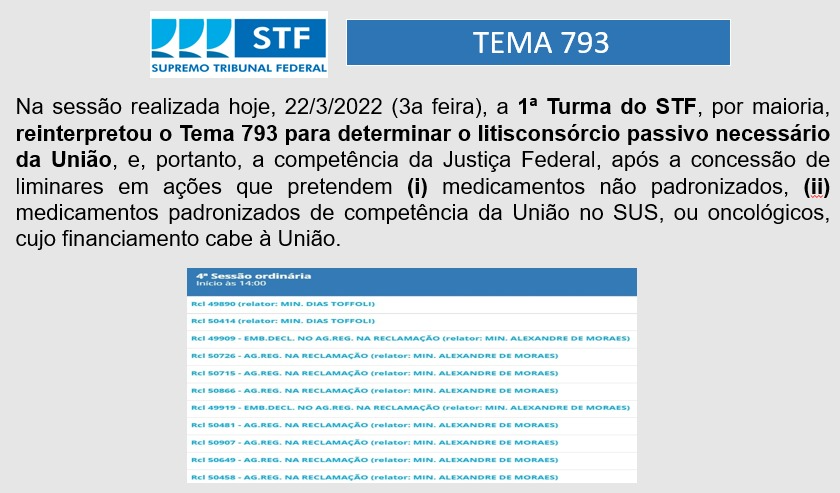 Medicamentos sem registro na anvisa
Fornecimento pelo Poder Judiciário de medicamentos não registrados pela ANVISA - STF
1. O Estado não pode ser obrigado a fornecer medicamentos experimentais.
2. A ausência de registro na Agência Nacional de Vigilância Sanitária (Anvisa) impede, como regra geral, o fornecimento de medicamento por decisão judicial.
3. É possível, excepcionalmente, a concessão judicial de medicamento sem registro sanitário, em caso de mora irrazoável da Anvisa em apreciar o pedido (prazo superior ao previsto na Lei 13.411/2016), quando preenchidos três requisitos:
a) a existência de pedido de registro do medicamento no Brasil (salvo no caso de medicamentos órfãos para doenças raras e ultrarraras);
b) a existência de registro do medicamento em renomadas agências de regulação no exterior; e
c) a inexistência de substituto terapêutico com registro no Brasil.
4. As ações que demandem fornecimento de medicamentos sem registro na Anvisa deverão necessariamente ser propostas em face da União.
STF. Plenário. RE 657718/MG, rel. orig. Min. Marco Aurélio, red. p/ o ac. Min. Roberto Barroso, julgado em 22/5/2019 (repercussão geral) (Info 941).
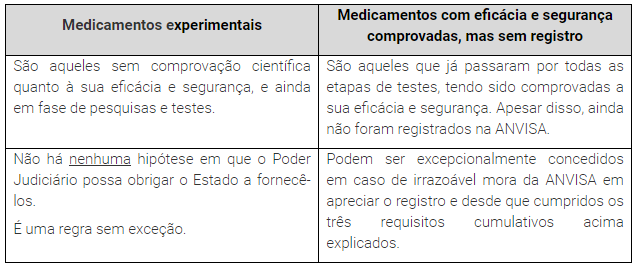 Medicamentos sem registro na anvisa
Cabe ao Estado fornecer, em termos excepcionais, medicamento que, embora não possua registro na Anvisa, tem a sua importação autorizada pela agência de vigilância sanitária, desde que comprovada a incapacidade econômica do paciente, a imprescindibilidade clínica do tratamento, e a impossibilidade de substituição por outro similar constante das listas oficiais de dispensação de medicamentos e os protocolos de intervenção terapêutica do SUS.STF. Plenário. RE 1165959/SP, Rel. Marco Aurélio, redator do acórdão Min. Alexandre de Moraes, julgado em 18/6/2021 (Repercussão Geral – Tema 1161) (Info 1022).
Medicamentos sem registro na anvisa
Não há nada, na decisão do STF, que diga respeito à situação do uso off label. Nesse sentido, trago parte do voto do relator que bem explica a diferenciação:
 
A primeira: a conclusão a que se chegou nestes autos quanto ao registro na ANVISA como condição necessária ao fornecimento da medicação pelo SUS não se relaciona com a hipótese de fornecimento off label do medicamento, hipótese na qual o fármaco é registrado na agência, mas o uso requerido foge da indicação contemplada em sua bula. Embora a ANVISA proceda ao registro dos medicamentos para específica finalidade, não se pode afirmar que, por isso, o medicamento, quando indicado para finalidade diversa, não conta com registro da agência reguladora. O registro em tal caso existe. O uso do medicamento é que está dissociado da indicação para a qual foi registrado. Assim, a celeuma que se dá quanto à possibilidade de se obrigar o sistema a fornecer medicação para indicação diversa da registrada na ANVISA - hipótese que também conta com vedação legal expressa no art. 19-T, I, da Lei nº 8.080/90 - não se refere à travada aqui nestes autos. Digo isso apenas para esclarecer o alcance do que está sob julgamento nos presentes autos, de modo que essa espécie de apreciação seja realizada nos autos adequadamente.
Medicamentos OFF LABEL - estado
STJ - É possível obrigar o Estado a fornecer medicamento off label?
Em regra, não é possível que o paciente exija do poder público o fornecimento de medicamento para uso off label.
• Excepcionalmente, será possível que o paciente exija o medicamento caso esse determinado uso fora da bula (off label) tenha sido autorizado pela ANVISA.
O Estado não é obrigado a fornecer medicamento para utilização off label, salvo autorização da ANVISA.STJ. 1ª Seção. PUIL 2101-MG, Rel. Min. Sérgio Kukina, julgado em 10/11/2021 (Info 717).
Lei nº 8.080/90
Art. 19-T.  São vedados, em todas as esferas de gestão do SUS:
I - o pagamento, o ressarcimento ou o reembolso de medicamento, produto e procedimento clínico ou cirúrgico experimental, ou de uso não autorizado pela Agência Nacional de Vigilância Sanitária - ANVISA;
II - a dispensação, o pagamento, o ressarcimento ou o reembolso de medicamento e produto, nacional ou importado, sem registro na Anvisa.
Medicamentos OFF LABEL – planos de saúde
6) As operadoras de plano de saúde não estão obrigadas a fornecer medicamento não registrado pela ANVISA. (Tese julgada sob o rito do art. 1.036 do CPC/2015 - TEMA 990)
7) É abusiva a recusa da operadora de plano de saúde em arcar com a cobertura de medicamento prescrito pelo médico para tratamento do beneficiário, ainda que se trate de fármaco off-label, ou utilizado em caráter experimental, não previsto em rol da Agência Nacional de Saúde Suplementar - ANS.
Com efeito, de rigor a manutenção do decisum agravado, pois, conforme anteriormente consignado, a jurisprudência desta Corte assenta ser legítima a recusa da operadora de plano de saúde em custear medicamentos importados, desprovidos de registro na Anvisa, ressalvando que, após a regularização do referido registro, não mais persiste o direito da seguradora em recusar a cobertura do tratamento medicamentoso com indicação do médico responsável pelo beneficiário.
Medicamentos experimentais– Conceito
Conflito de competência - stj
Demanda foi proposta perante a Justiça estadual, contra o Estado do Rio Grande do Sul. A autora da ação postulou o fornecimento do medicamento Lactulose xarope, depois de ter o pedido indeferido administrativamente pelo ente público, ao argumento de que o fármaco não era fornecido para a sua doença – USO OFF LABEL

DECISÃO DO STJ: "Na hipótese dos autos – e diversamente do que lancei na decisão agravada –, o medicamento requerido, ainda que para uso off label, tem registro na Anvisa, de modo que, em se tratando de responsabilidade solidária dos entes federados, não ajuizada a demanda contra a União e afastada a competência da Justiça Federal – conforme jurisprudência do Superior Tribunal de Justiça e por força das Súmulas 150, 224 e 254 do STJ –, deve ser declarada a competência do juízo estadual para o julgamento da demanda“.
CC 177.800
Medicamentos experimentais
É inconstitucional a Lei nº 13.269/2016, que autorizou o uso da fosfoetanolamina sintética ("pílula do câncer) por pacientes diagnosticados com neoplasia maligna mesmo sem que existam estudos conclusivos sobre os efeitos colaterais em seres humanos e mesmo sem que haja registro sanitário da substância perante a ANVISA.
Ante o postulado da separação de Poderes, o Congresso Nacional não pode autorizar, atuando de forma abstrata e genérica, a distribuição de medicamento.
Compete à ANVISA permitir a distribuição de substâncias químicas, segundo protocolos cientificamente validados. O controle dos medicamentos fornecidos à população leva em conta a imprescindibilidade de aparato técnico especializado, supervisionado pelo Poder Executivo.
O direito à saúde não será plenamente concretizado se o Estado deixar de cumprir a obrigação de assegurar a qualidade de droga mediante rigoroso crivo científico, apto a afastar desengano, charlatanismo e efeito prejudicial.
STF. Plenário. ADI 5501/DF, Rel. Min. Marco Aurélio, julgado em 23/10/2020(Info 996).
RESSARCIMENTO SUS
É constitucional o ressarcimento previsto no art. 32 da Lei nº 9.656/98, o qual é aplicável aos procedimentos médicos, hospitalares ou ambulatoriais custeados pelo SUS e posteriores a 4.6.1998, assegurados o contraditório e a ampla defesa, no âmbito administrativo, em todos os marcos jurídicos. O art. 32 da Lei nº 9.656/98 prevê que, se um cliente do plano de saúde utilizar-se dos serviços do SUS, o Poder Público poderá cobrar do referido plano o ressarcimento que ele teve com essas despesas. Assim, o chamado “ressarcimento ao SUS”, criado pelo art. 32, é uma obrigação legal das operadoras de planos privados de assistência à saúde de restituir as despesas que o SUS teve ao atender uma pessoa que seja cliente e que esteja coberta por esses planos. STF. Plenário.RE 597064/RJ, Rel. Min. Gilmar Mendes, julgado em 7/2/2018 (repercussão geral) (Info 890).
Art. 32.  Serão ressarcidos pelas operadoras dos produtos de que tratam o inciso I e o § 1º do art. 1º desta Lei, de acordo com normas a serem definidas pela ANS, os serviços de atendimento à saúde previstos nos respectivos contratos, prestados a seus consumidores e respectivos dependentes, em instituições públicas ou privadas, conveniadas ou contratadas, integrantes do Sistema Único de Saúde - SUS. (Redação dada pela Medida Provisória nº 2.177-44/2001)
RESSARCIMENTO particular
A tabela da Agência Nacional de Saúde Suplementar (ANS) deve servir de parâmetro para o pagamento dos serviços de saúde prestados por hospital particular, em cumprimento de ordem judicial, em favor de paciente do SUS.
Tese fixada pelo STF:
“O ressarcimento de serviços de saúde prestados por unidade privada em favor de paciente do Sistema Único de Saúde, em cumprimento de ordem judicial, deve utilizar como critério o mesmo que é adotado para o ressarcimento do Sistema Único de Saúde por serviços prestados a beneficiários de planos de saúde”.
STF. Plenário. RE 666094/DF, Rel. Min. Roberto Barroso, julgado em 30/09/2021 (Repercussão Geral – Tema 1033) (Info 1032).
MEDICAMENTOS ANOREXÍGENEOS
É incompatível com a Constituição Federal ato normativo que, ao dispor sobre a comercialização de medicamentos anorexígenos, dispense o respectivo registro sanitário e as demais ações de vigilância sanitária. STF. Plenário. ADI 5779/DF, Rel. Min. Nunes Marques, redator do acórdão Min. Edson Fachin, julgado em 14/10/2021 (Info 1034).
A liberação da produção e comercialização de qualquer substância que afete a saúde humana deve ser acompanhada de medidas necessárias para garantir a proteção suficiente do direito à saúde.
As competências desempenhadas pela Anvisa decorrem do próprio texto constitucional e visam assegurar a efetividade do direito à saúde. Ademais, a atividade estatal de controle de medicamento é indispensável para a proteção do mencionado direito fundamental.
Embora não seja, em tese, proibido que o Poder Legislativo regulamente a comercialização de determinada substância destinada à saúde humana, é preciso que haja detalhada regulamentação, indicando, por exemplo, as formas de apresentação do produto, disposições relativas a sua validade e condições de armazenamento, dosagem máxima a ser administrada, entre outras.
Nesse sentido, o ato impugnado, ao deixar de dispor sobre as mesmas garantias de segurança por quais passam os demais produtos destinados à saúde humana, padece de inconstitucionalidade material, ante a proteção insuficiente do direito à saúde.
Demais jurisprudências – atenção dpe/ms
Tema 84 (Repetitivo STJ): Tratando-se de fornecimento de medicamentos, cabe ao Juiz adotar medidas eficazes à efetivação de suas decisões, podendo, se necessário, determinar até mesmo o sequestro de valores do devedor (bloqueio), segundo o seu prudente arbítrio, e sempre com adequada fundamentação.
Tema 98 (Repetitivo STJ): Possibilidade de imposição de multa diária (astreintes) a ente público, para compeli-lo a fornecer medicamento à pessoa desprovida de recursos financeiros. A eventual exorbitância na fixação do valor das astreintes aciona mecanismo de proteção ao devedor: como a cominação de multa para o cumprimento de obrigação de fazer ou de não fazer tão somente constitui método de coerção, obviamente não faz coisa julgada material, e pode, a requerimento da parte ou ex officio pelo magistrado, ser reduzida ou até mesmo suprimida, nesta última hipótese, caso a sua imposição não se mostrar mais necessária. (Tema 289 do STF, pendente)
Demais jurisprudências – atenção dpe/ms
Tema 686 (Repetitivo STJ): O chamamento ao processo da União com base no art. 77, III, do CPC, nas demandas propostas contra os demais entes federativos responsáveis para o fornecimento de medicamentos ou prestação de serviços de saúde, não é impositivo, mostrando-se inadequado opor obstáculo inútil à garantia fundamental do cidadão à saúde.
Tema 6 (RG STF): Pendente de julgamento - Dever do Estado de fornecer medicamento de alto custo a portador de doença grave que não possui condições financeiras para comprá-lo.
Tema 262 (RG STF): O Ministério Público é parte legítima para ajuizamento de ação civil pública que vise o fornecimento de remédios a portadores de certa doença.
ENUNCIADOS CNJ – atenção dpe/ms
Há 103 enunciados em 3 jornadas
 Enunciado 3: Nas ações envolvendo pretensões concessivas de serviços assistenciais de saúde, o interesse de agir somente se qualifica mediante comprovação da prévia negativa ou indisponibilidade da prestação no âmbito do Sistema Único de Saúde – SUS e na Saúde Suplementar. (Redação dada pela III Jornada de Direito da Saúde – 18.03.2019)
 Enunciado 8: Nas apreciações judiciais sobre ações e serviços de saúde devem ser observadas as regras administrativas de repartição de competência entre os entes federados. (Redação dada pela III Jornada de Direito da Saúde – 18.03.2019)
 Enunciado 44: O paciente absolutamente incapaz pode ser submetido a tratamento médico que o beneficie, mesmo contra a vontade de seu representante legal, quando identificada situação em que este não defende o melhor interesse daquele. (Redação dada pela III Jornada de Direito da Saúde – 18.03.2019)
ENUNCIADOS CNJ – atenção dpe/ms
Enunciado 69: Nos casos em que o pedido em ação judicial seja a realização de consultas, exames, cirurgias ou procedimentos especializados, recomenda-se consulta prévia ao ente público demandado sobre a existência de lista de espera organizada e regulada pelo Poder Público para acessar o respectivo serviço, de forma a verificar a inserção do paciente nos sistemas de regulação, de acordo com o regramento de referência de cada Município, Região ou Estado, observados os critérios clínicos e de priorização. 
 Enunciado 74: Não havendo cumprimento da ordem judicial, o Juiz efetuará, preferencialmente, bloqueio em conta bancária do ente demandado, figurando a multa (astreintes) apenas como ultima ratio.
 Enunciado 78: Compete à Justiça Federal julgar as demandas em que são postuladas novas tecnologias ainda não incorporadas ao Sistema Único de Saúde – SUS. 
 Enunciado 81: Caso o magistrado vislumbre a existência de considerável número de demandas individuais acerca de uma mesma matéria relativa ao direito de acesso à saúde pública, capaz de demonstrar uma ineficiência específica de atendimento, comunicará o fato ao gestor e aos conselhos de saúde para adoção de providências, bem como a Defensoria Pública, o Ministério Público e os Comitês Executivos Estaduais/Distrital de Saúde.
ENUNCIADOS CNJ – atenção dpe/ms
Enunciado 93: Nas demandas de usuários do Sistema Único de Saúde – SUS por acesso a ações e serviços de saúde eletivos previstos nas políticas públicas, considera-se excessiva a espera do paciente por tempo superior a 100 (cem) dias para consultas e exames, e de 180 (cento e oitenta) dias para cirurgias e tratamentos. 
 Enunciado 95: A alteração de dosagem, posologia, quantidade ou forma de apresentação de medicamento, produto ou insumo em relação ao postulado na inicial não implica ampliação dos limites objetivos da lide, aplicando-se a regra da fungibilidade. 
 Enunciado 96: Somente se admitirá a impetração de mandado de segurança em matéria de saúde pública quando o medicamento, produto, órtese, prótese ou procedimento constar em lista RENAME, RENASES ou protocolo do Sistema Único de Saúde – SUS
 Enunciado 102: Em caso de drogadição ou transtorno mental, deve ser dada prioridade aos serviços comunitários de saúde mental em detrimento das internações (Lei 10.216/2001).
SAÚDE MENTAL – Lei nº 10.216/01
Lei antimanicomial 
 Art. 4o A internação, em qualquer de suas modalidades, só será indicada quando os recursos extra-hospitalares se mostrarem insuficientes.
 § 2o O tratamento em regime de internação será estruturado de forma a oferecer assistência integral à pessoa portadora de transtornos mentais, incluindo serviços médicos, de assistência social, psicológicos, ocupacionais, de lazer, e outros.
§ 3o É vedada a internação de pacientes portadores de transtornos mentais em instituições com características asilares, ou seja, aquelas desprovidas dos recursos mencionados no § 2o e que não assegurem aos pacientes os direitos enumerados no parágrafo único do art. 2o.
SAÚDE MENTAL – Lei nº 10.216/01
Art. 5o O paciente há longo tempo hospitalizado ou para o qual se caracterize situação de grave dependência institucional, decorrente de seu quadro clínico ou de ausência de suporte social, será objeto de política específica de alta planejada e reabilitação psicossocial assistida, sob responsabilidade da autoridade sanitária competente e supervisão de instância a ser definida pelo Poder Executivo, assegurada a continuidade do tratamento, quando necessário.
SAÚDE MENTAL – Lei nº 10.216/01
Art. 6 A internação psiquiátrica somente será realizada mediante laudo médico circunstanciado que caracterize os seus motivos.
I - internação voluntária: aquela que se dá com o consentimento do usuário - a pessoa que solicita voluntariamente sua internação, ou que a consente, deve assinar, no momento da admissão, uma declaração de que optou por esse regime de tratamento (art. 7º) e o término da internação voluntária dar-se-á por solicitação escrita do paciente ou por determinação do médico assistente (art. 7º, parágrafo único);
 II - internação involuntária: aquela que se dá sem o consentimento do usuário e a pedido de terceiro -  o término da internação involuntária dar-se-á por solicitação escrita do familiar, ou responsável legal, ou quando estabelecido pelo especialista responsável pelo tratamento / deve ser comunicada no prazo de 72h ao Ministério Público
 III - internação compulsória: aquela determinada pela Justiça. 
 Art. 8 A internação voluntária ou involuntária somente será autorizada por médico devidamente registrado no Conselho Regional de Medicina - CRM do Estado onde se localize o estabelecimento.
SAÚDE MENTAL
Saúde da Família – atenção básica
 No Brasil, a atenção básica (AB) é desenvolvida com alto grau de descentralização, capilaridade e próxima da vida das pessoas. Deve ser o contato preferencial dos usuários, a principal porta de entrada e o centro de comunicação com toda a Rede de Atenção à Saúde. Por isso, é fundamental que ela se oriente pelos princípios da universalidade, da acessibilidade, do vínculo, da continuidade do cuidado, da integralidade da atenção, da responsabilização, da humanização, da equidade e da participação social.
Os Núcleos de Apoio à Saúde da Família (NASF) foram criados pelo Ministério da Saúde em 2008 com o objetivo de apoiar a consolidação da Atenção Básica no Brasil, ampliando as ofertas de saúde na rede de serviços, assim como a resolutividade, a abrangência e o alvo das ações. 
A Estratégia Consultório na Rua foi instituída pela Política Nacional de Atenção Básica, em 2011, e visa ampliar o acesso da população em situação de rua aos serviços de saúde, ofertando, de maneira mais oportuna, atenção integral à saúde para esse grupo populacional, o qual se encontra em condições de vulnerabilidade e com os vínculos familiares interrompidos ou fragilizado.
CAPS
Centro de Atenção Psicossocial – CAPS
CAPS I: Atendimento a todas as faixas etárias, para transtornos mentais graves e persistentes, inclusive pelo uso de substâncias psicoativas, atende cidades e ou regiões com pelo menos 15 mil habitantes.
CAPS II: Atendimento a todas as faixas etárias, para transtornos mentais graves e persistentes, inclusive pelo uso de substâncias psicoativas, atende cidades e ou regiões com pelo menos 70 mil habitantes.
CAPS i: Atendimento a crianças e adolescentes, para transtornos mentais graves e   persistentes, inclusive pelo uso de substâncias psicoativas, atende cidades e ou regiões com pelo menos 70 mil habitantes.
CAPS ad Álcool e Drogas: Atendimento a todas faixas etárias, especializado em transtornos pelo uso de álcool e outras drogas, atende cidades e ou regiões com pelo menos 70 mil habitantes.
CAPS III: Atendimento com até 5 vagas de acolhimento noturno e observação; todas faixas etárias; transtornos mentais graves e persistentes inclusive pelo uso de substâncias psicoativas, atende cidades e ou regiões com pelo menos 150 mil habitantes.
CAPS ad III Álcool e Drogas: Atendimento e 8 a 12 vagas de acolhimento noturno e observação; funcionamento 24h; todas faixas etárias; transtornos pelo uso de álcool e outras drogas, atende cidades e ou regiões com pelo menos 150 mil habitantes.
Lei nº 13.840/19
- Altera a Lei de Drogas para tratar do Sistema Nacional de Políticas Públicas sobre Drogas
Art. 23-A O tratamento do usuário ou dependente de drogas deverá ser ordenado em uma rede de atenção à saúde, com prioridade para as modalidades de tratamento ambulatorial, incluindo excepcionalmente formas de internação em unidades de saúde e hospitais gerais nos termos de normas dispostas pela União e articuladas com os serviços de assistência social
 §2º A internação de dependentes de drogas somente será realizada em unidades de saúde ou hospitais gerais, dotados de equipes multidisciplinares e deverá ser obrigatoriamente autorizada por médico devidamente registrado no Conselho Regional de Medicina - CRM do Estado onde se localize o estabelecimento no qual se dará a internação.
Lei nº 13.840/19
§ 3º  São considerados 2 (dois) tipos de internação:
I - internação voluntária: aquela que se dá com o consentimento do dependente de drogas;
II - internação involuntária: aquela que se dá, sem o consentimento do dependente, a pedido de familiar ou do responsável legal ou, na absoluta falta deste, de servidor público da área de saúde, da assistência social ou dos órgãos públicos integrantes do Sisnad, com exceção de servidores da área de segurança pública, que constate a existência de motivos que justifiquem a medida.
§ 4º  A internação voluntária:
I - deverá ser precedida de declaração escrita da pessoa solicitante de que optou por este regime de tratamento;
II - seu término dar-se-á por determinação do médico responsável ou por solicitação escrita da pessoa que deseja interromper o tratamento.
§ 5º  A internação involuntária:
I - deve ser realizada após a formalização da decisão por médico responsável;  
II - será indicada depois da avaliação sobre o tipo de droga utilizada, o padrão de uso e na hipótese comprovada da impossibilidade de utilização de outras alternativas terapêuticas previstas na rede de atenção à saúde;
III - perdurará apenas pelo tempo necessário à desintoxicação, no prazo máximo de 90 (noventa) dias, tendo seu término determinado pelo médico responsável;
IV - a família ou o representante legal poderá, a qualquer tempo, requerer ao médico a interrupção do tratamento.
Lei nº 13.840/19
§ 7º  Todas as internações e altas de que trata esta Lei deverão ser informadas, em, no máximo, de 72 (setenta e duas) horas, ao Ministério Público, à Defensoria Pública e a outros órgãos de fiscalização, por meio de sistema informatizado único, na forma do regulamento desta Lei.
§ 9º  É vedada a realização de qualquer modalidade de internação nas comunidades terapêuticas acolhedoras.
Art. 23-B.  O atendimento ao usuário ou dependente de drogas na rede de atenção à saúde dependerá de:
I - avaliação prévia por equipe técnica multidisciplinar e multissetorial; e
II - elaboração de um Plano Individual de Atendimento - PIA.
COMUNIDADES TERAPÊUTICAS
Art. 26-A.  O acolhimento do usuário ou dependente de drogas na comunidade terapêutica acolhedora caracteriza-se por:
I - oferta de projetos terapêuticos ao usuário ou dependente de drogas que visam à abstinência;
II - adesão e permanência voluntária, formalizadas por escrito, entendida como uma etapa transitória para a reinserção social e econômica do usuário ou dependente de drogas;
III - ambiente residencial, propício à formação de vínculos, com a convivência entre os pares, atividades práticas de valor educativo e a promoção do desenvolvimento pessoal, vocacionada para acolhimento ao usuário ou dependente de drogas em vulnerabilidade social;
IV - avaliação médica prévia;
V - elaboração de plano individual de atendimento na forma do art. 23-B desta Lei; e
VI - vedação de isolamento físico do usuário ou dependente de drogas.
§ 1º  Não são elegíveis para o acolhimento as pessoas com comprometimentos biológicos e psicológicos de natureza grave que mereçam atenção médico-hospitalar contínua ou de emergência, caso em que deverão ser encaminhadas à rede de saúde.
COMUNIDADES TERAPÊUTICAS
Ocorre que, em visitas e inspeções a comunidades terapêuticas, diversas  violações de  direitos têm  sido verificadas às  pessoas  acolhidas e  que atingem,  com  mais  gravidade,  o  público  infanto-juvenil, por  sua  condição  peculiar de   desenvolvimento.   As   violações   envolvem tratamento   degradante,   trabalho forçado (laborterapia), tortura, humilhação, coação a liberdade de consciência e de crença,  discriminação  ou  preconceito,  dentre  outras. Relatos dessas  violações  são apresentados no relatório da Inspeção Nacional em Comunidades Terapêuticas de 2017,  realizada pelo  Conselho  Federal  de  Psicologia,  pelo  Mecanismo  Nacional  de Prevenção  e  Combate  à  Tortura  e  pela  Procuradoria  Federal  dos  Direitos  do Cidadão
Estatuto do idoso
Art. 15 § 6o É assegurado ao idoso enfermo o atendimento domiciliar pela perícia médica do Instituto Nacional do Seguro Social - INSS, pelo serviço público de saúde ou pelo serviço privado de saúde, contratado ou conveniado, que integre o Sistema Único de Saúde - SUS, para expedição do laudo de saúde necessário ao exercício de seus direitos sociais e de isenção tributária.       (Incluído pela Lei nº 12.896, de 2013)
§ 7º  Em todo atendimento de saúde, os maiores de oitenta anos terão preferência especial sobre os demais idosos, exceto em caso de emergência.     (Incluído pela Lei nº 13.466, de 2017).
Art. 17. Ao idoso que esteja no domínio de suas faculdades mentais é assegurado o direito de optar pelo tratamento de saúde que lhe for reputado mais favorável.
Parágrafo único. Não estando o idoso em condições de proceder à opção, esta será feita:
I – pelo curador, quando o idoso for interditado;
II – pelos familiares, quando o idoso não tiver curador ou este não puder ser contactado em tempo hábil;
III – pelo médico, quando ocorrer iminente risco de vida e não houver tempo hábil para consulta a curador ou familiar;
IV – pelo próprio médico, quando não houver curador ou familiar conhecido, caso em que deverá comunicar o fato ao Ministério Público.
Art. 19.  Os casos de suspeita ou confirmação de violência praticada contra idosos serão objeto de notificação compulsória pelos serviços de saúde públicos e privados à autoridade sanitária, bem como serão obrigatoriamente comunicados por eles
Questões de prova
FMP (2017 – Promotor de Justiça – RO) A judicialização da saúde não se confunde com o ativismo judicial: enquanto a judicialização é uma postura behaviorista do juiz, violando o princípio da separação de Poderes, o ativismo judicial é uma contingência que decorre da omissão dos Poderes Públicos. 
CESPE (2016 – Sociólogo – DPU) A judicialização constitui um fato inelutável, uma circunstância decorrente do desenho institucional vigente, e uma opção política do Poder Judiciário: o modo como venham a exercer essa competência é que vai determinar a existência ou não de ativismo judicial.
Questões de prova
FCC (2014  - TCE-PI - Assessor Jurídico)
A teoria da reserva do possível
A) significa a inoponibilidade do arbítrio estatal à efetivação dos direitos sociais, econômicos e culturais.
B) gira em torno da legitimidade constitucional do controle e da intervenção do Poder Judiciário em tema de implementação de políticas públicas, quando caracterizada hipótese de omissão governamental.
C) considera que as políticas públicas são reservadas discricionariamente à análise e intervenção do Poder Judiciário, que as limitará ou ampliará, de acordo com o caso concreto.
D) é sinônima, em significado e extensão, à teoria do mínimo existencial, examinado à luz da violação dos direitos fundamentais sociais, culturais e econômicos, como o direito à saúde e à educação básica.
E) defende a integridade e a intangibilidade dos direitos fundamentais, independentemente das possibilidades financeiras e orçamentárias do Estado.
Questões de prova
CESPE / CEBRASPE (2015  -  DPE-RN - Defensor Público)
No que diz respeito aos direitos sociais, à intervenção judicial na implementação de políticas públicas e ao mínimo existencial, assinale a opção correta.
A) Ocorre o fenômeno conhecido como judicialização da política quando o Poder Judiciário, ao interpretar uma norma, ampliar o seu sentido para abarcar situações aparentemente por ela não previstas.
B) O transporte e a felicidade são direitos fundamentais sociais assegurados pelo Estado a todo cidadão brasileiro como garantia individual.
C) Para o STF, a tese da reserva do mínimo possível é aplicável apenas se restar comprovada a real falta de recursos orçamentários pelo poder público, pois não é admissível como justificativa genérica para eventual omissão estatal na efetivação dos direitos fundamentais.
D) Uma decisão judicial que ordenasse à administração pública a execução de obras emergenciais em um estabelecimento prisional, necessárias para a garantia da integridade física dos detentos, seria uma afronta ao princípio da separação dos poderes, segundo entendimento do STF.
E) O direito ao mínimo existencial, no tocante aos direitos fundamentais, está vinculado às condições estritamente necessárias para a manutenção da vida dos indivíduos.
Questões de prova
CESPE / CEBRASPE (2015  -  DPE-RN - Defensor Público)
No que diz respeito aos direitos sociais, à intervenção judicial na implementação de políticas públicas e ao mínimo existencial, assinale a opção correta.
A) Ocorre o fenômeno conhecido como judicialização da política quando o Poder Judiciário, ao interpretar uma norma, ampliar o seu sentido para abarcar situações aparentemente por ela não previstas.
B) O transporte e a felicidade são direitos fundamentais sociais assegurados pelo Estado a todo cidadão brasileiro como garantia individual.
C) Para o STF, a tese da reserva do mínimo possível é aplicável apenas se restar comprovada a real falta de recursos orçamentários pelo poder público, pois não é admissível como justificativa genérica para eventual omissão estatal na efetivação dos direitos fundamentais.
D) Uma decisão judicial que ordenasse à administração pública a execução de obras emergenciais em um estabelecimento prisional, necessárias para a garantia da integridade física dos detentos, seria uma afronta ao princípio da separação dos poderes, segundo entendimento do STF.
E) O direito ao mínimo existencial, no tocante aos direitos fundamentais, está vinculado às condições estritamente necessárias para a manutenção da vida dos indivíduos.
Questões de prova
MPE-RS (2021 MPE-RS - Promotor de Justiça) - Ainda em relação à jurisprudência consolidada do Supremo Tribunal Federal sobre direitos fundamentais, assinale com V (verdadeiro) ou com F (falso) as seguintes afirmações.
(  ) O Estado não pode ser obrigado a fornecer medicamentos experimentais, e, como regra geral, a ausência de registro na ANVISA impede o fornecimento de medicamento por decisão judicial. 
(  ) É excepcionalmente possível a concessão judicial de medicamento sem registro sanitário em caso de mora irrazoável da ANVISA na análise do pedido de registro, desde que exista pedido de registro do medicamento no Brasil, registro do medicamento em renomadas agências de regulação no exterior e inexista substituto terapêutico no Brasil.
(  ) Ações judiciais que requerem o fornecimento de medicamento sem registro na ANVISA submetem-se ao regime de responsabilidade solidária dos entes da Federação, não havendo obrigatoriedade de ajuizamento da demanda contra a União.
(  ) É inconstitucional ato normativo que, no âmbito do Sistema Único de Saúde, veda a internação em acomodações superiores e o atendimento diferenciado por médico do próprio Sistema Único de Saúde, mediante o pagamento da diferença dos valores correspondentes.
(  ) O benefício assistencial previsto no artigo 203, V, da Constituição Federal é devido aos estrangeiros residentes no país que sejam idosos ou portadores de deficiência e comprovem não ser capazes de prover sua subsistência ou tê-la provida pela sua família.
A sequência correta de preenchimento dos parênteses, de cima para baixo, é 
A) F – F – V – V – F. 
B) F – V – F – V – F. 
C) V – F – V – F – F. 
D) V – V – F – F – V. 
E) F – F – V – F – V.
Questões de prova
FUNDEP (Gestão de Concursos) - 2019 - Prefeitura de Contagem - MG - Procurador
Segundo posicionamento mais recente do Superior Tribunal de Justiça sobre o fornecimento, pelo Estado (lato sensu), de medicamentos não incorporados em atos normativos do Sistema Único de Saúde (SUS), é correto afirmar:
A) Um medicamento que, embora sem registro na ANVISA, tenha registro em outro país pode ser fornecido pelo Estado por meio de ação judicial.
B) O Estado é obrigado a custear medicamentos experimentais, desde que o paciente esteja inserido no estudo clínico produzido pelo laboratório fabricante.
C) Exige-se, como requisito para o fornecimento, além da incapacidade financeira do paciente de arcar com o custo, que o medicamento tenha sido prescrito por médico vinculado ao SUS.
D) O requisito do registro do medicamento na ANVISA afasta a obrigatoriedade para uso off label, salvo situações excepcionais autorizadas pela agência.
Questões de prova
FCC  (2015 - DPE-SP - Defensor Público) - Com grande frequência, acorrem às portas da Defensoria Pública pessoas pobres buscando ajuda estatal para tratamento de familiares com problemas relacionados ao uso compulsivo de drogas. Em muitos casos, por mais evidente que seja a gravidade dos sintomas, há recusa do dependente em submeter-se ao tratamento indicado. Em determinado município, localizado no interior do Estado, os familiares dos dependentes, já com indicação médica para internação terapêutica, ao procurarem os equipamentos públicos de saúde e relatarem a situação de recusa do dependente em comparecer voluntariamente à rede, para que seja iniciado o tratamento, recebem a informação dos técnicos municipais que, diante da recusa do dependente em buscar a rede, nenhuma medida poderia ser efetivada sem ordem judicial, e que os serviços de saúde só poderiam agir em um cenário de urgência concreta (surtos, overdose etc). Como consequência deste entendimento, providenciam encaminhamento formal dos familiares à Defensoria Pública, para que o órgão de atuação responsável proponha medida judicial visando a internação dos pacientes para início do tratamento. A orientação fornecida pelos técnicos municipais, no caso hipotético acima narrado, 
A) é incorreta, já que seria o caso de internação involuntária, que pode ser efetivada pelo próprio município, a pedido dos familiares, desde que precedida do necessário laudo médico circunstanciado, independente de ordem judicial.
B) é incorreta, já que seria o caso de internação compulsória, considerando que a pessoa não tem domínio sobre a sua condição psicológica e física, podendo ser efetivada pelo próprio município, a pedido dos familiares, desde que precedida do necessário laudo médico circunstanciado, independente de ordem judicial.
C) é correta, uma vez que deve prevalecer o princípio constitucional estampado no art. 5° , inciso II da Constituição Federal, de que ninguém será obrigado a fazer ou deixar de fazer alguma coisa senão em virtude de lei, não sendo possível o tratamento e, ou, a internação do dependente sem ordem judicial.
D) é incorreta, já que seria o caso de internação voluntária, que pode ser efetivada pelo próprio município, a pedido dos familiares, desde que precedida de laudo médico circunstanciado, independente de ordem judicial.
E) é correta, já que seria o caso de internação compulsória, considerando que a pessoa não tem domínio sobre a sua condição física ou psicológica e, ainda, o risco à sua integridade física e de terceiros, somente podendo ser efetivada por ordem judicial.
Questões de prova
FCC - 2021 (DPE-AM  - Defensor Público)
Considerando a Rede de Atenção Psicossocial e com base na redação da Lei de Drogas dada pela Lei nº 13.840/2019, as comunidades terapêuticas acolhedoras são
A) serviços de atenção em regime residencial que não admitem qualquer tipo de internação. 
B) estratégias de desinstitucionalização que admitem a internação voluntária. 
C) serviços residenciais terapêuticos que não preveem a realização de internações.
D) pontos de atenção residencial de caráter transitório que admitem a realização de internações.
E) estratégias de reabilitação psicossocial que permitem a internação não voluntária.